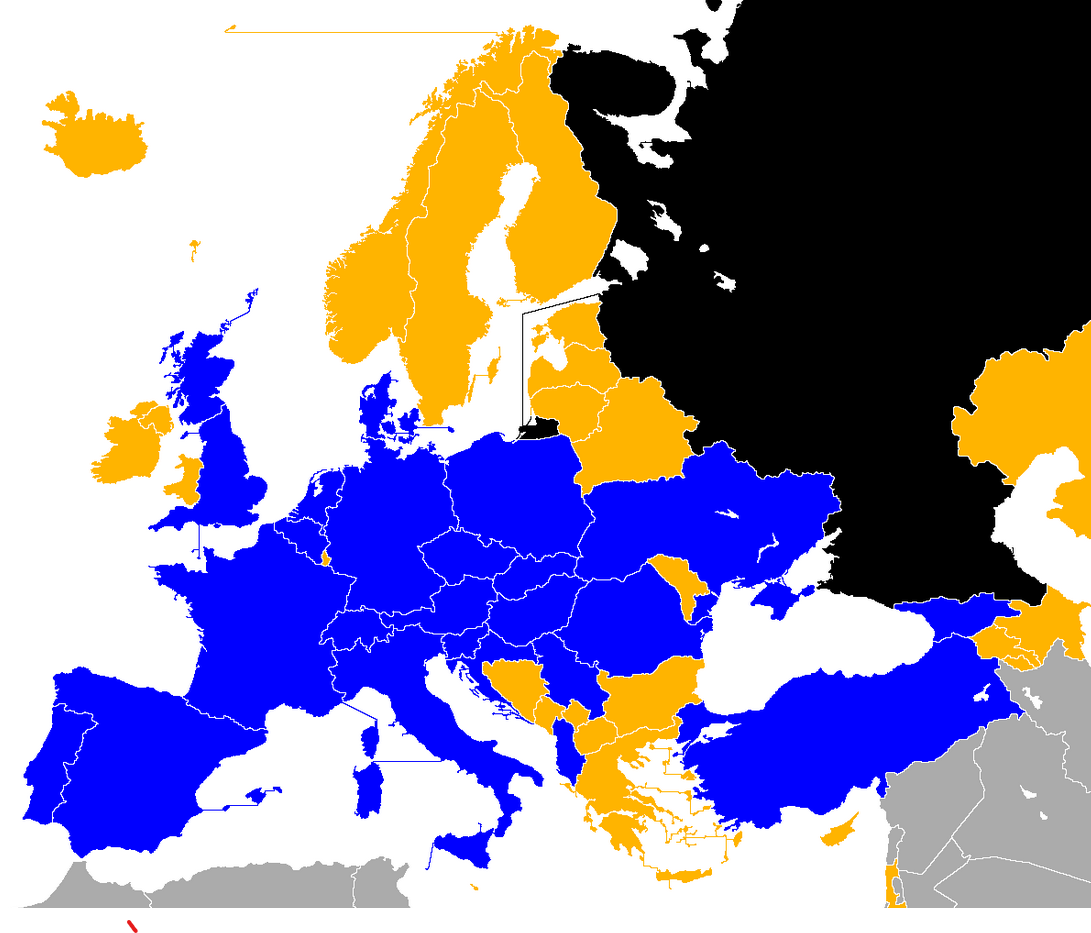 Trage die Länder ein
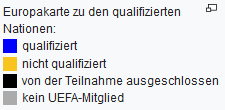 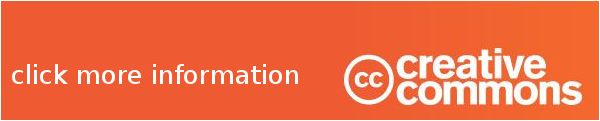 Cc by sa wikipedia.org Fussball Europameisterschaft_2024
Geografie Europa Fussball EM 2024
Trage zuerst die qualifizierten Länder ein. Dann alle Länder
20 	 Rumänien 	 	RO
21 	 Schweden 		SE
22 	 Slowakei 		SK
23 	 Slowenien 		SI
24 	 Spanien 		ES
25 	 Tschechien 		CZ
26 	 Ungarn 		HU
27 	 Zypern 		CY
 28  	Albanien 		AL
 29	 Bosnien und Herzegowina 	BA
 30 	Georgien 		GE
 31	 Moldau 		MD
 32 	Montenegro 		ME
 33 	Nordmazedonien 	MK
 34 	Serbien 		RS
 35 	Türkei 		TR
36 	Ukraine 		UA
37 	Vereinigtes Königreich 	GB
38 	Schweiz		CH
39 	Russland 		RU
1 	 Belgien 		BE
2 	 Bulgarien 		BG
3 	 Dänemark 		DK
4 	 Deutschland		DE
5 	 Estland 		EE
6 	 Finnland 	 	FI
7 	 Frankreich 		FR
8 	 Griechenland 	GR
9 	 Irland 	 	IE
10 	 Italien 		IT
11 	 Kroatien 		HR
12 	 Lettland 		LV
13 	 Litauen 		LT
14 	 Luxemburg 		LU
15 	 Malta 	 	MT
16 	 Niederlande 		NL
17 	 Österreich 		AT
18 	 Polen 		PL
19 	 Portugal  		PT
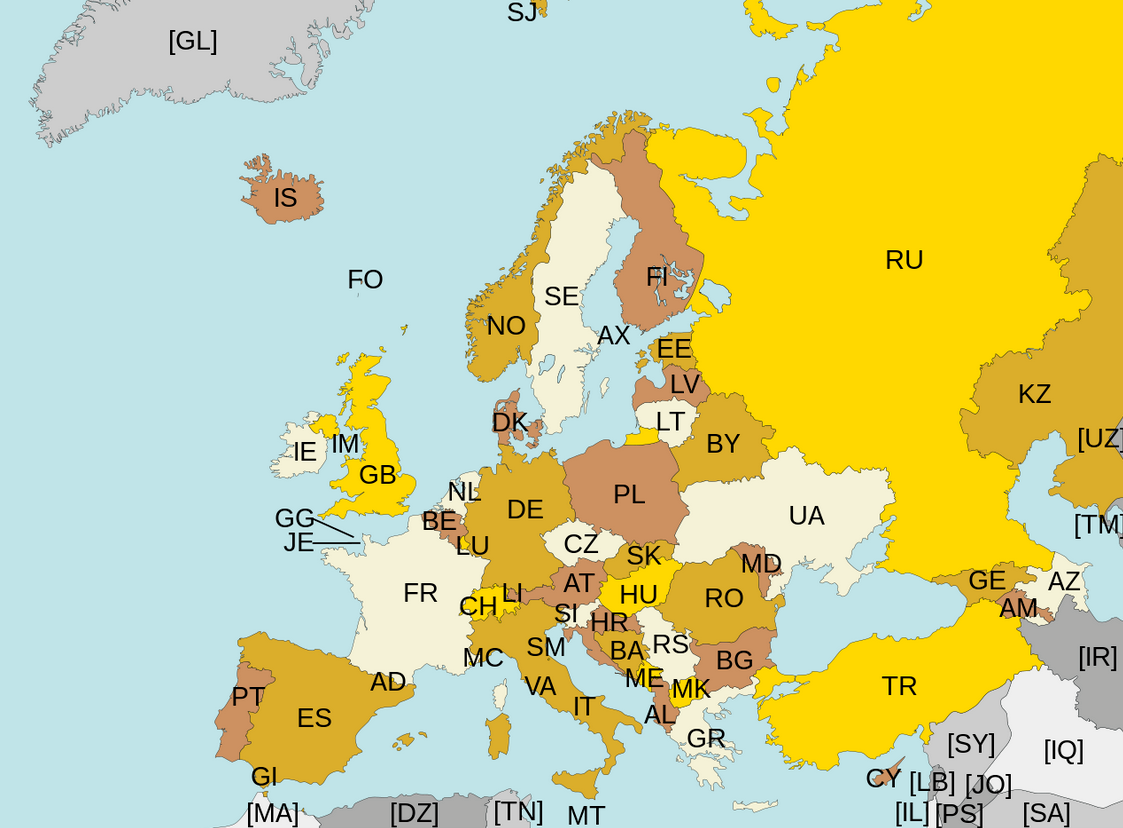 https://en.wikipedia.org/wiki/ISO_3166-1_alpha-2#/media/File:Europe_ISO_3166-1.svg
Lösung und Zusatzaufgabe
Welche Länder sind hier zusätzlich auf dieser Karte?
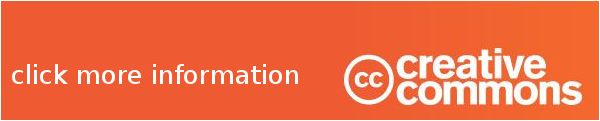 Júlio Reis, CC BY-SA 3.0 <https://creativecommons.org/licenses/by-sa/3.0>, via Wikimedia Commons